Arctic Sustainable Energy Research Conference:Supporting the Transition of Remote and Indigenous Communities to a Clean Energy Future
Meaghan Bennett, Natural Resources Canada
April 22nd, 2021
2
Diesel Reliance in Remote Communities in Canada
~200 communities reliant on diesel for heat and power (~70% Indigenous).

Communities are geographically dispersed, with varying needs and resources, no one size fits all solution.

The Government of Canada has committed to support the transition of Indigenous communities from reliance on diesel to clean, renewable and reliable energy by 2030.
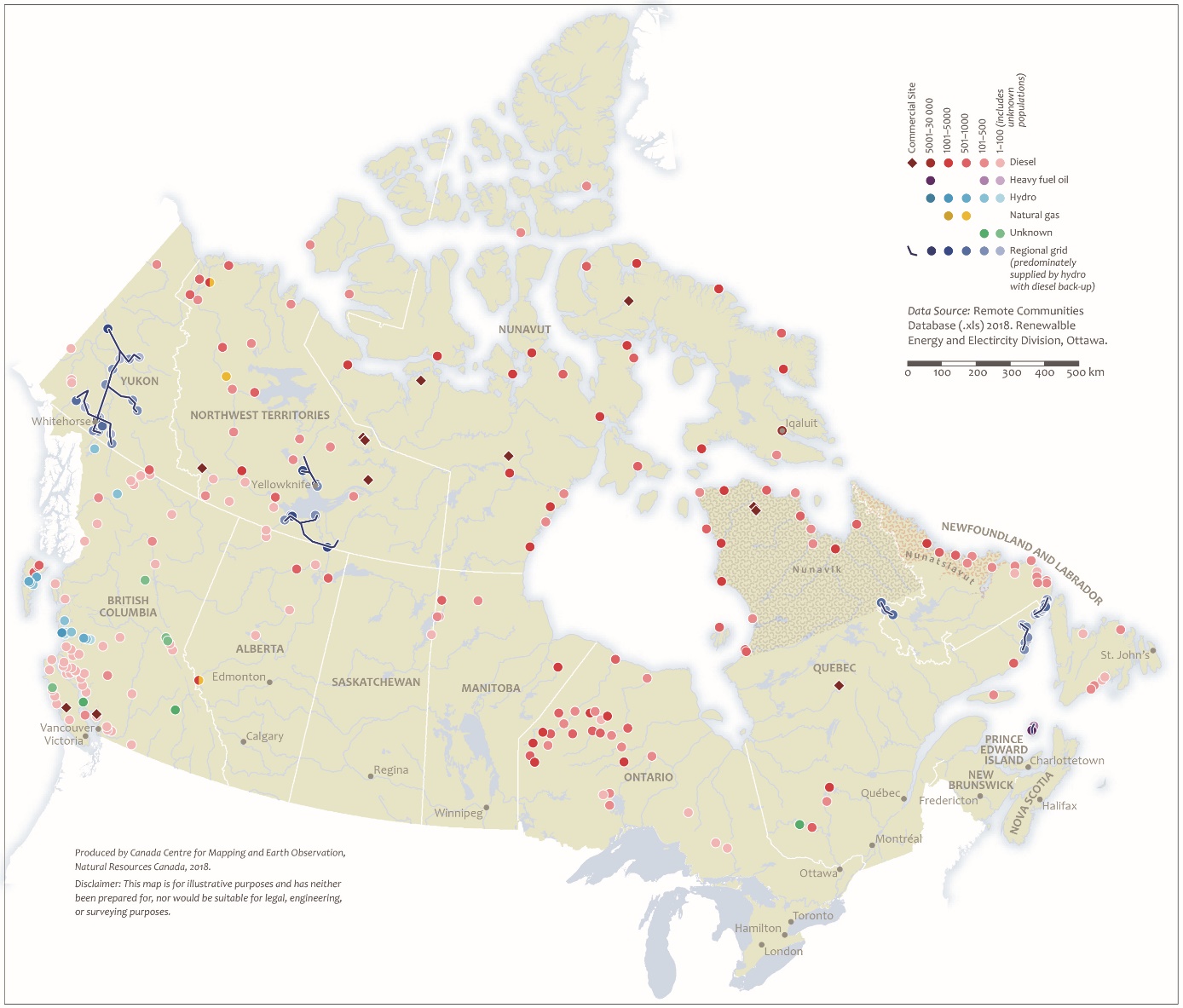 3
Supporting remote communities reduce their reliance on diesel fuel is an important federal priority & commitment
…to renewable energy, energy efficiency and conservation
Moving from diesel fuel…
Sourced outside the community
GHG emissions
Spills, local pollution & contaminated sites
Costly to supply and maintain
Aging infrastructure and breakdowns
Harness local resources
Improve health & environmental outcomes
Create local economic opportunities 
Build local capacity and knowledge
Support energy independence
Reconciliation
Climate Change
Economic Growth
Health & Well-Being
4
Program Design and Priorities
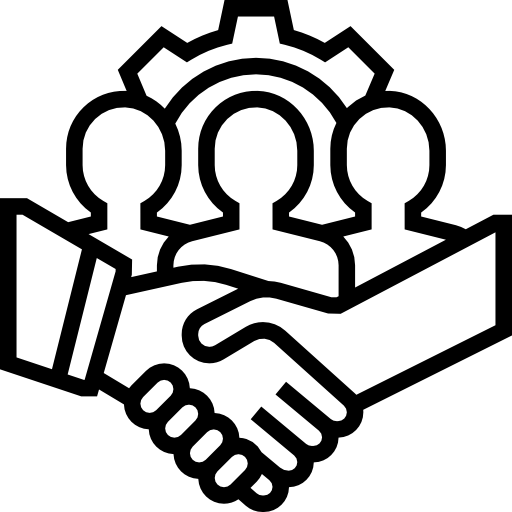 Support the transition of Indigenous and remote communities from reliance on diesel to clean, renewable and reliable energy 
NRCan programs/activities: Clean Energy in Rural and Remote Communities program, Indigenous Off-Diesel Initiative, R&D led by CanmetENERGY
Indigenous and Community led projects: increasing self-determination & focus on supporting local expertise building
Support can look like:
Resources (e.g. funding for salary or training)
Technical review for project proposals & plans
Community, regional, & national level training and networking
Mentors 
Tailored clean energy training
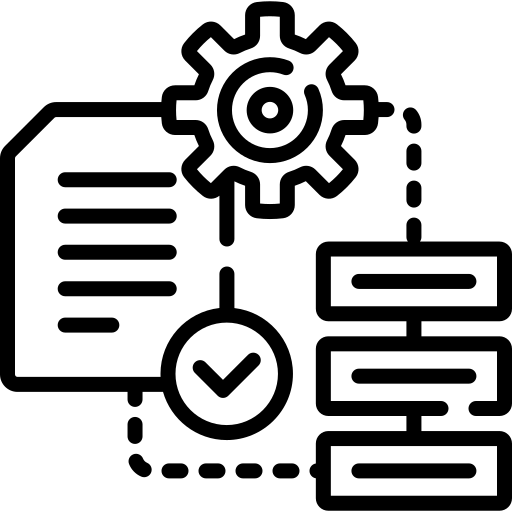 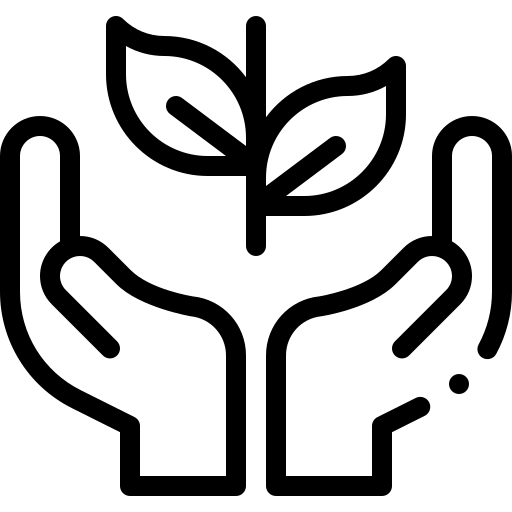 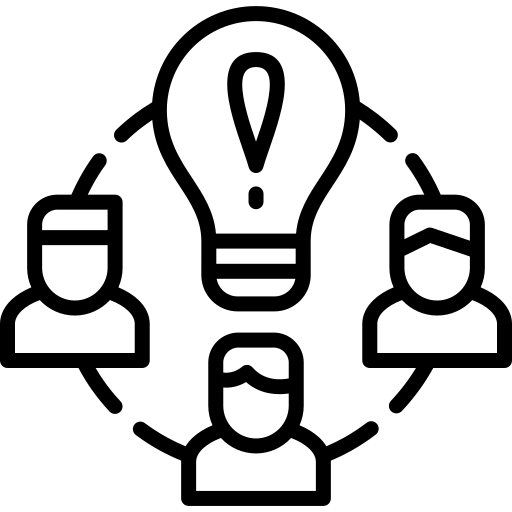 5
Case Study: Indigenous Off-Diesel Initiative
$20M over 4 years
14 Indigenous Clean Energy Champions in remote communities:
Tailored clean energy training
Mentors 
Peer-to-peer network
Resources
Indigenous Jury
Working with partners and collaborators
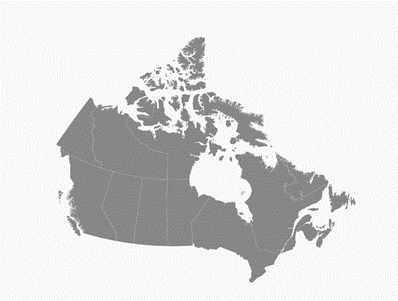 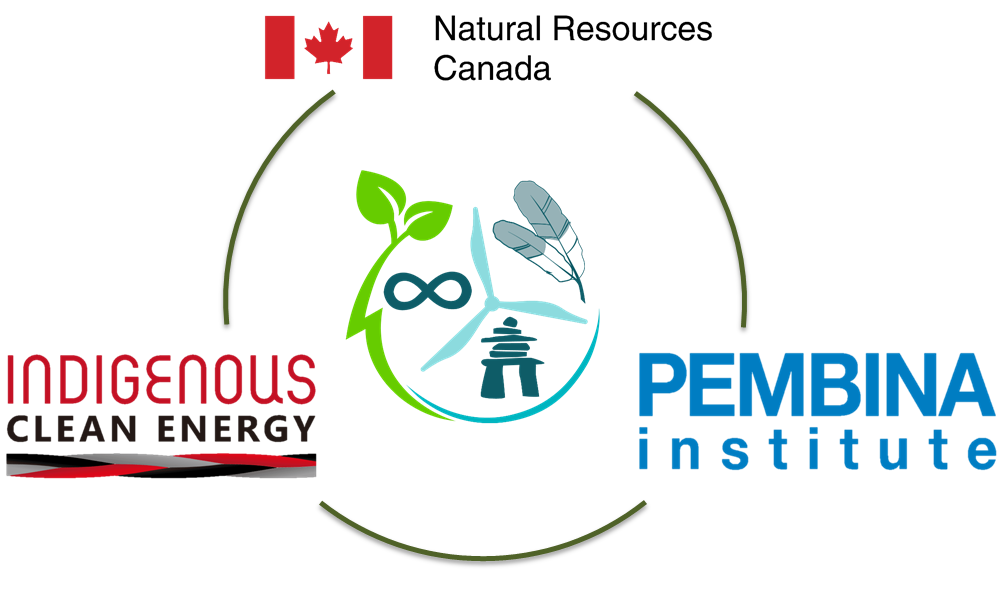 6
Case Study: Indigenous Off-Diesel InitiativeA multi-phase approach
Launch
Phase 2
Phase 3
Phase 1
Phase 4
Feb-Mar 2019
May-July 2019
Oct 2019-March 2022
Mar 2023-Mar 2026
Octo 2020-Feb 2023
Additional Project funds
Project Design and Development
Participate in 20/20 Catalysts Program
Develop Community Clean Energy Plan
Call for Clean Energy Champions and an Indigenous Jury
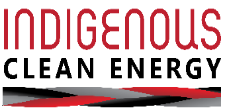 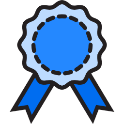 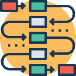 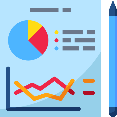 $20K funding and $25K in-kind support
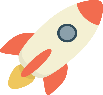 $9M available in follow-on funding
$800k grant
$500K
Getting Ready
Learn + Network
Get Planning
Develop and Implement Project Idea
Project Construction
Case Study: Clean Energy for Rural and Remote Communities Program (CERRC)
Program Objective: promote a transition to a more sustainable and clean energy future by supporting projects that reduce reliance on diesel in Canada’s rural and remote communities and industrial sites.
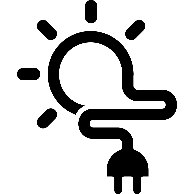 Funding
$220M over eight years (2018-2026) to support renewable energy and capacity building projects.
Streams
BioHeat - $55M
Demonstration – $60M 
Deployment – $90M
Capacity Building – $10M
Focus
Innovative demonstrations
Renewable energy for power and heat
Skills development
Program website:
http://www.nrcan.gc.ca/energy/science/programs-funding/19791
8
Case Study: Clean Energy for Rural and Remote Communities Program (CERRC)
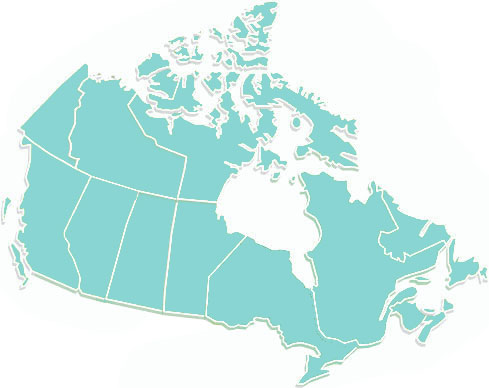 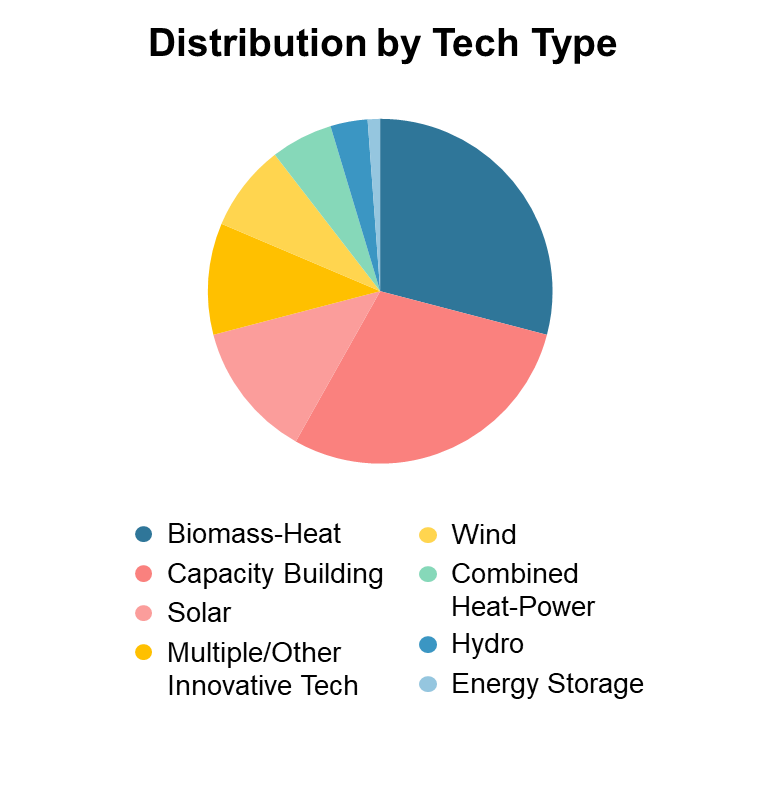 2
8
6
9
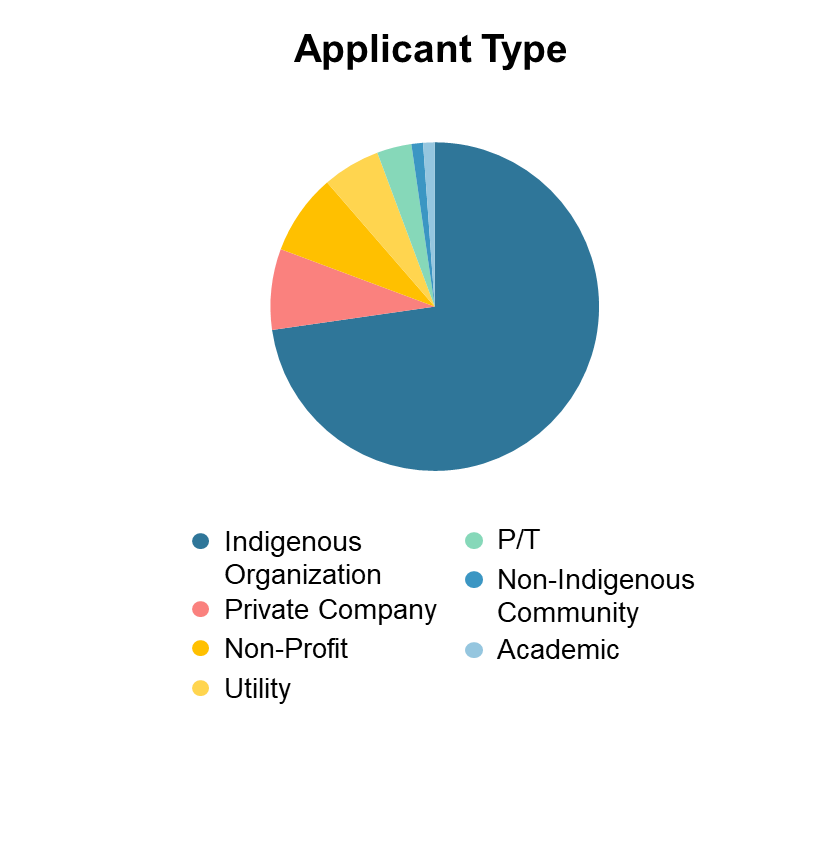 3
3
4
2
3
21
1
17
4
1
9
CanmetENERGY – National Energy Labs
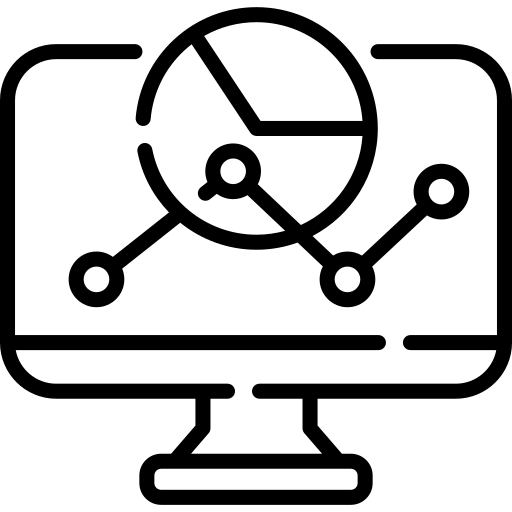 ReCREAT: renewable energy modelling tool to support communities decision making
Northern Housing: research to support more resilient, energy efficient and affordable housing

Wind, Solar, Storage & Microgrid technologies: Technology-neutral analysis and modelling to support communities
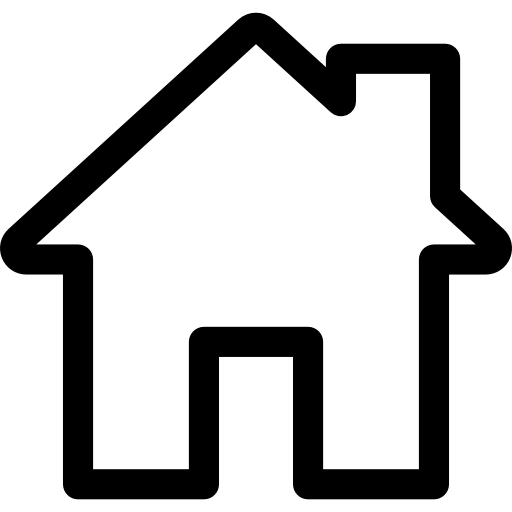 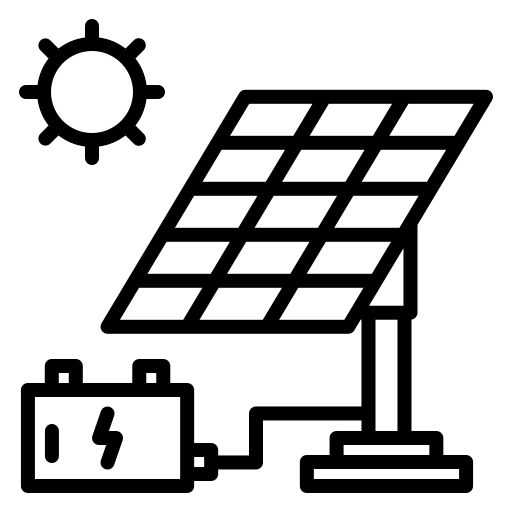 Lessons Learned & Looking Forward
10
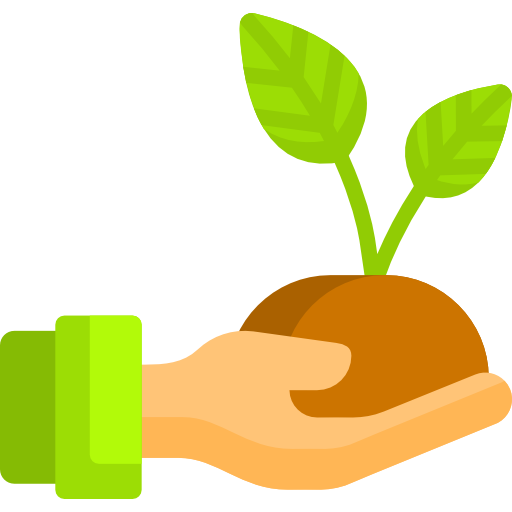 Importance of Indigenous & community led projects
Inclusive & accessible funding with flexibilities 
Longer timelines for projects
Early & on-going engagement and prioritization of co-development
Relationship focus & continual learning

 Additional $300M announced in December 2020
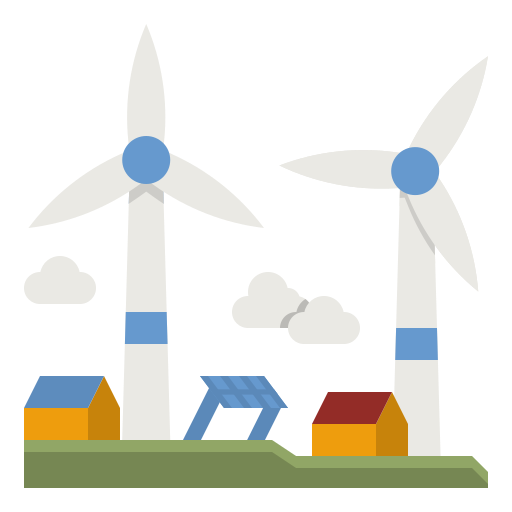 11
Questions?
Contact: Meaghan Bennett: meaghan.bennett@canada.ca